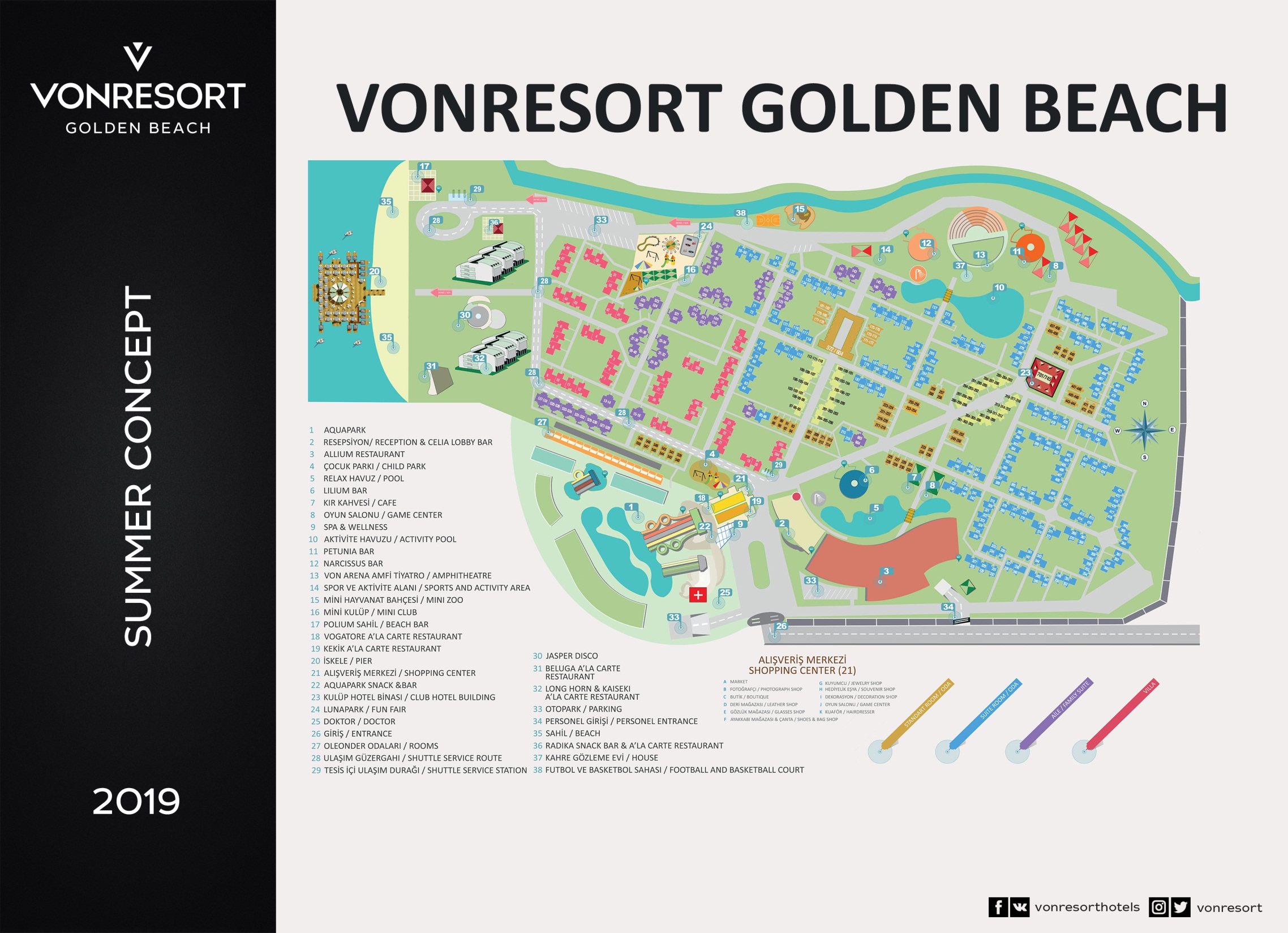 UALL
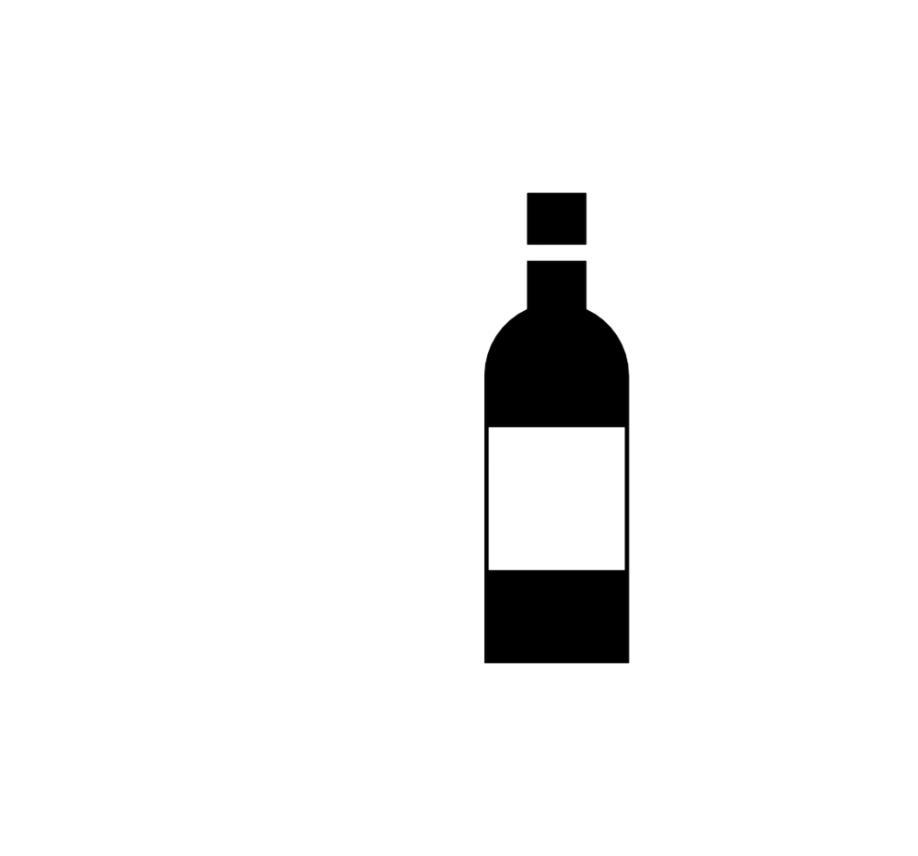 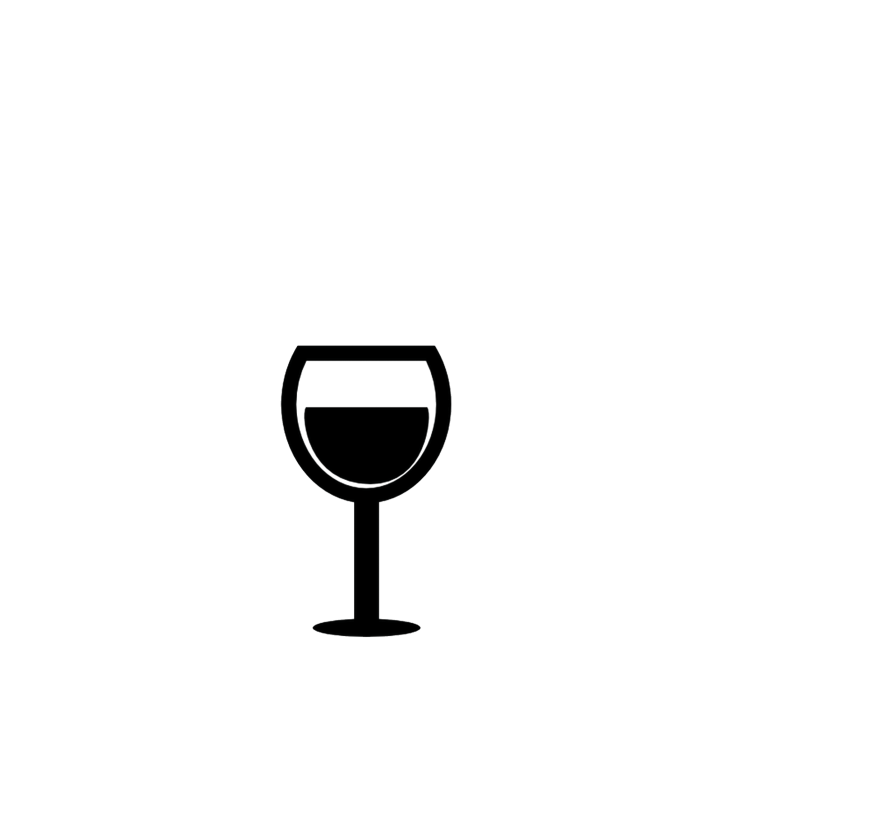 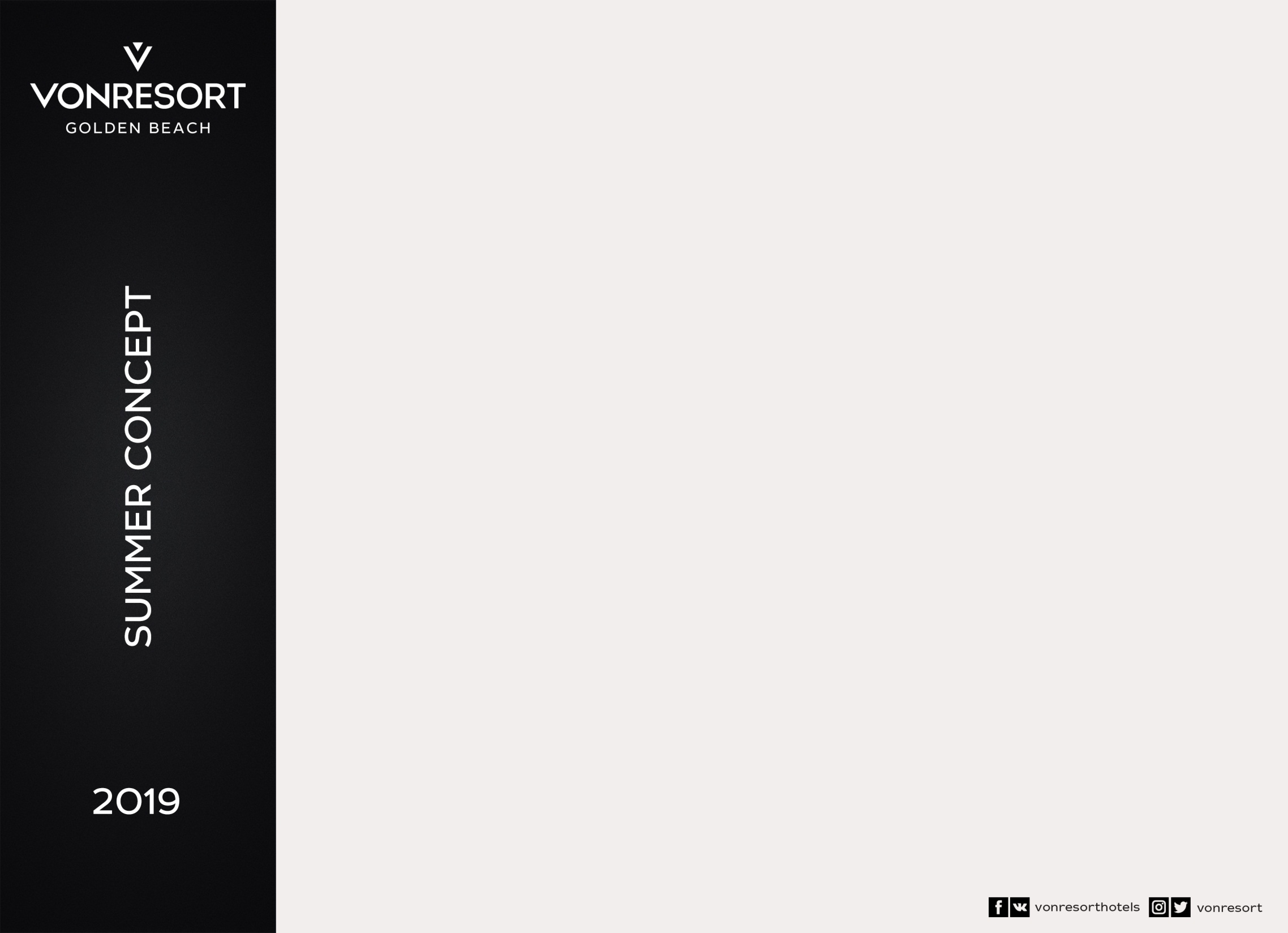 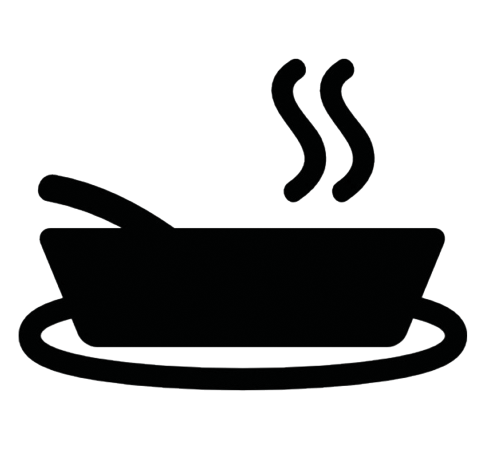 UALL
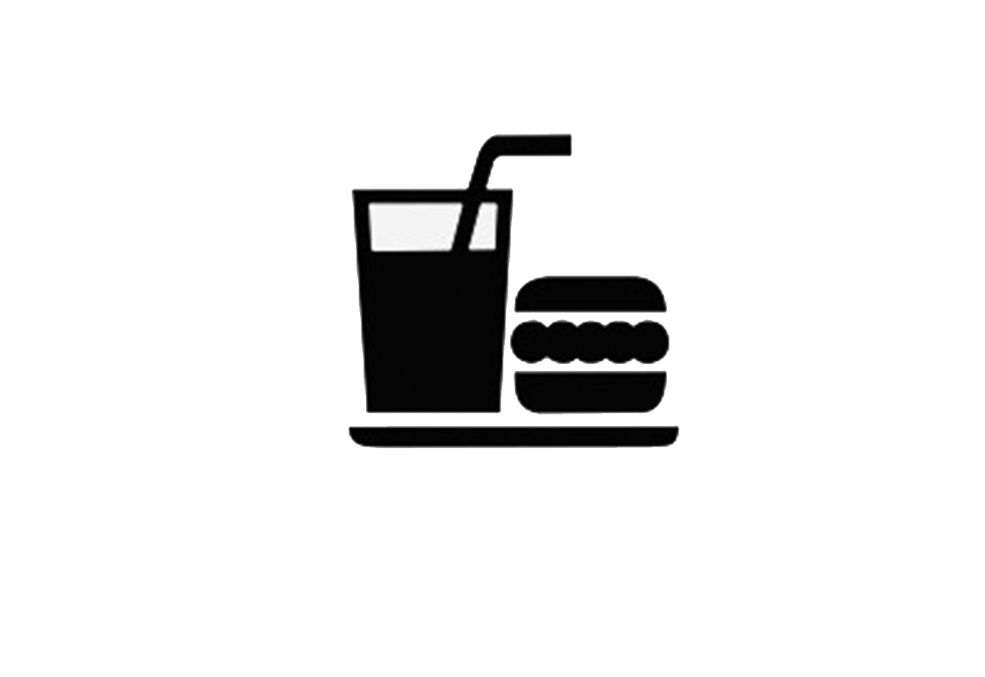 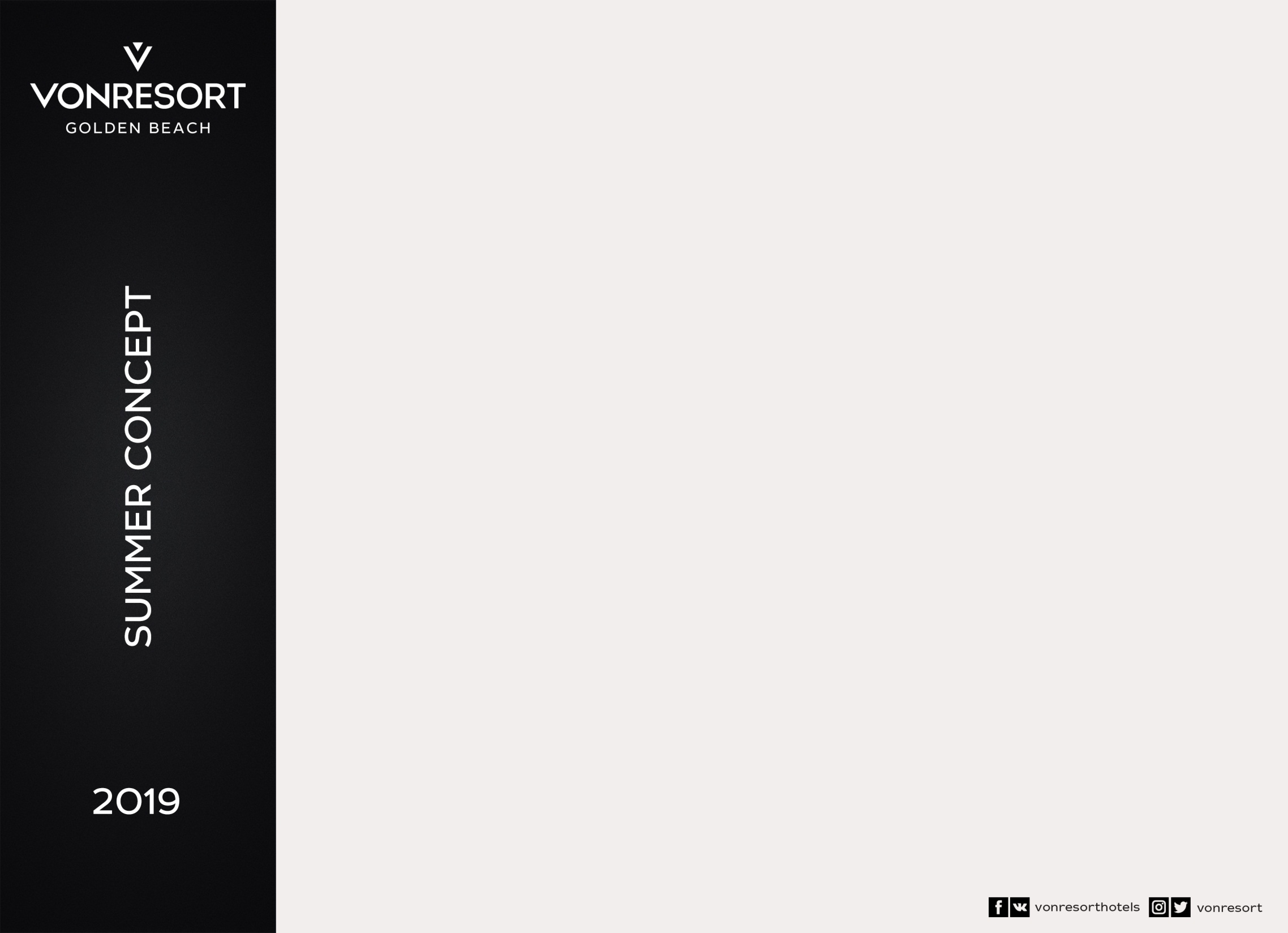 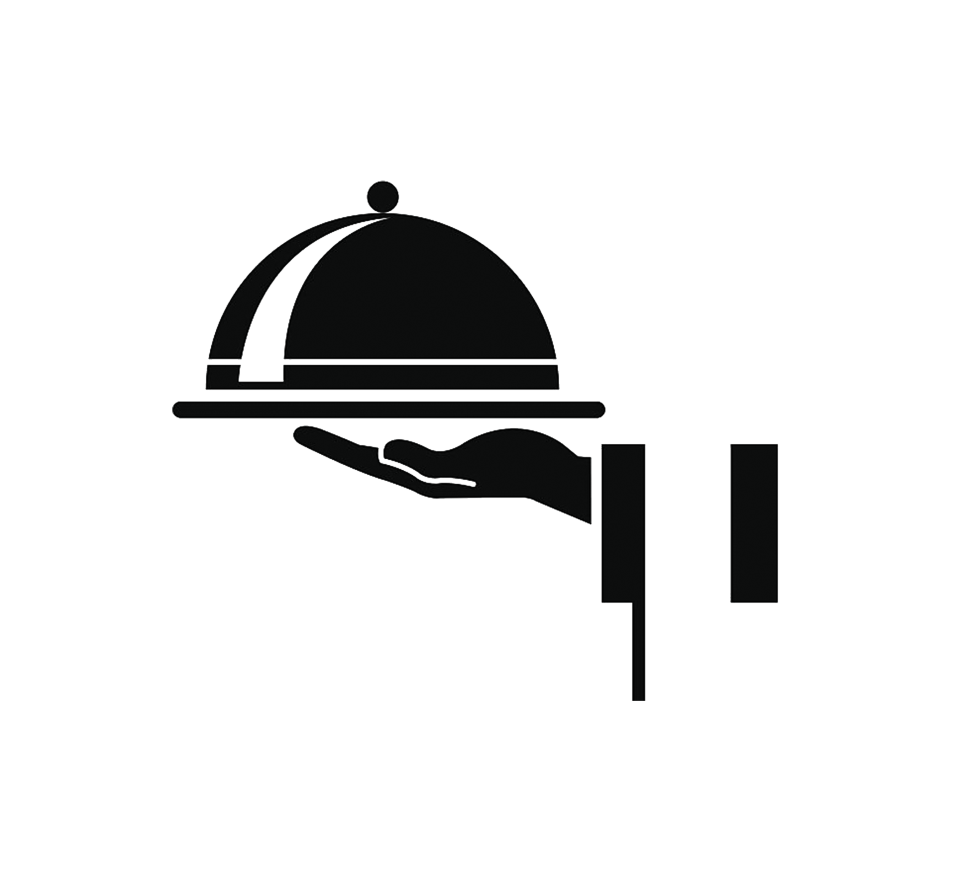 UALL
MAKE YOUR DINNER SPECIAL
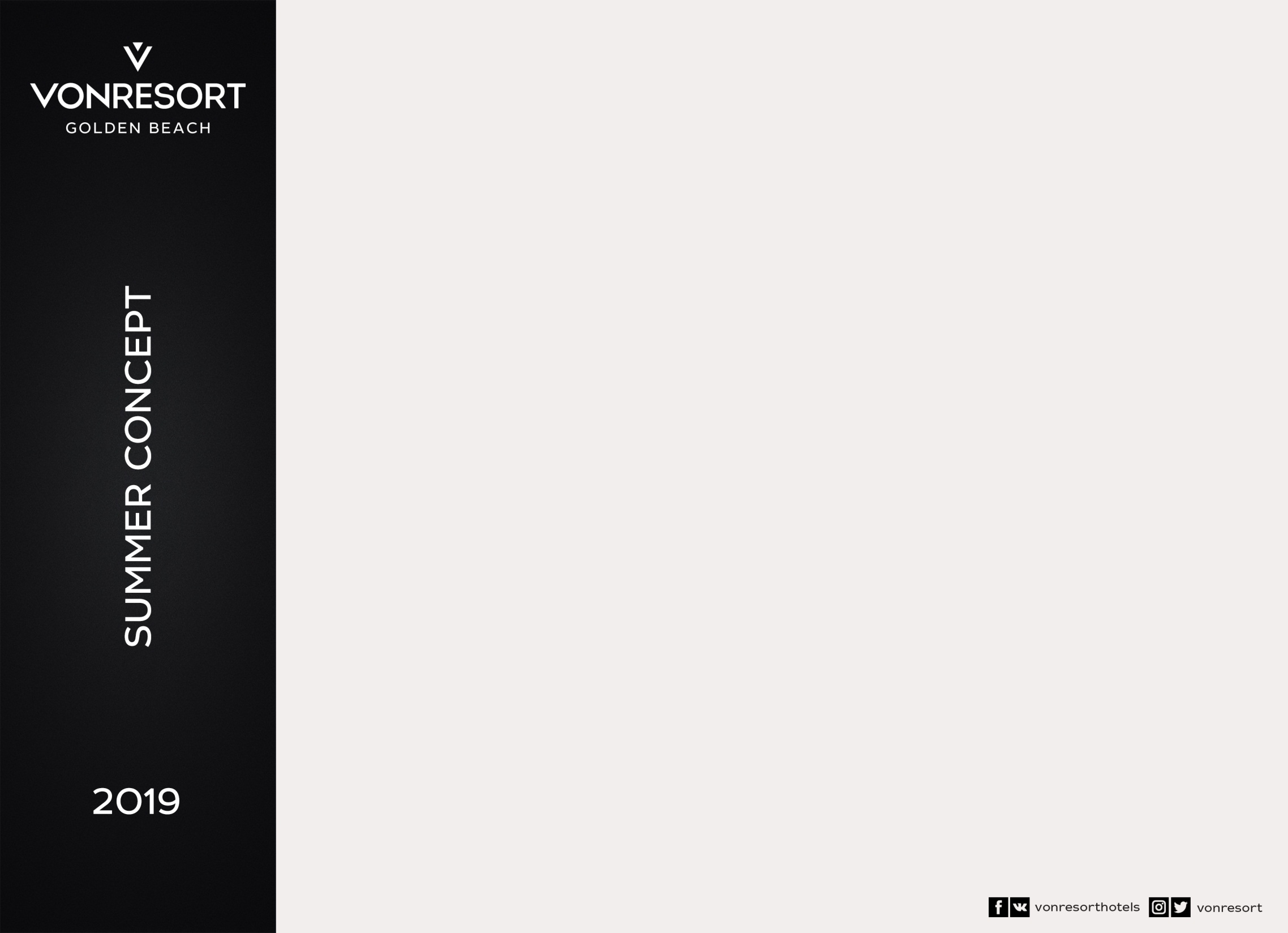 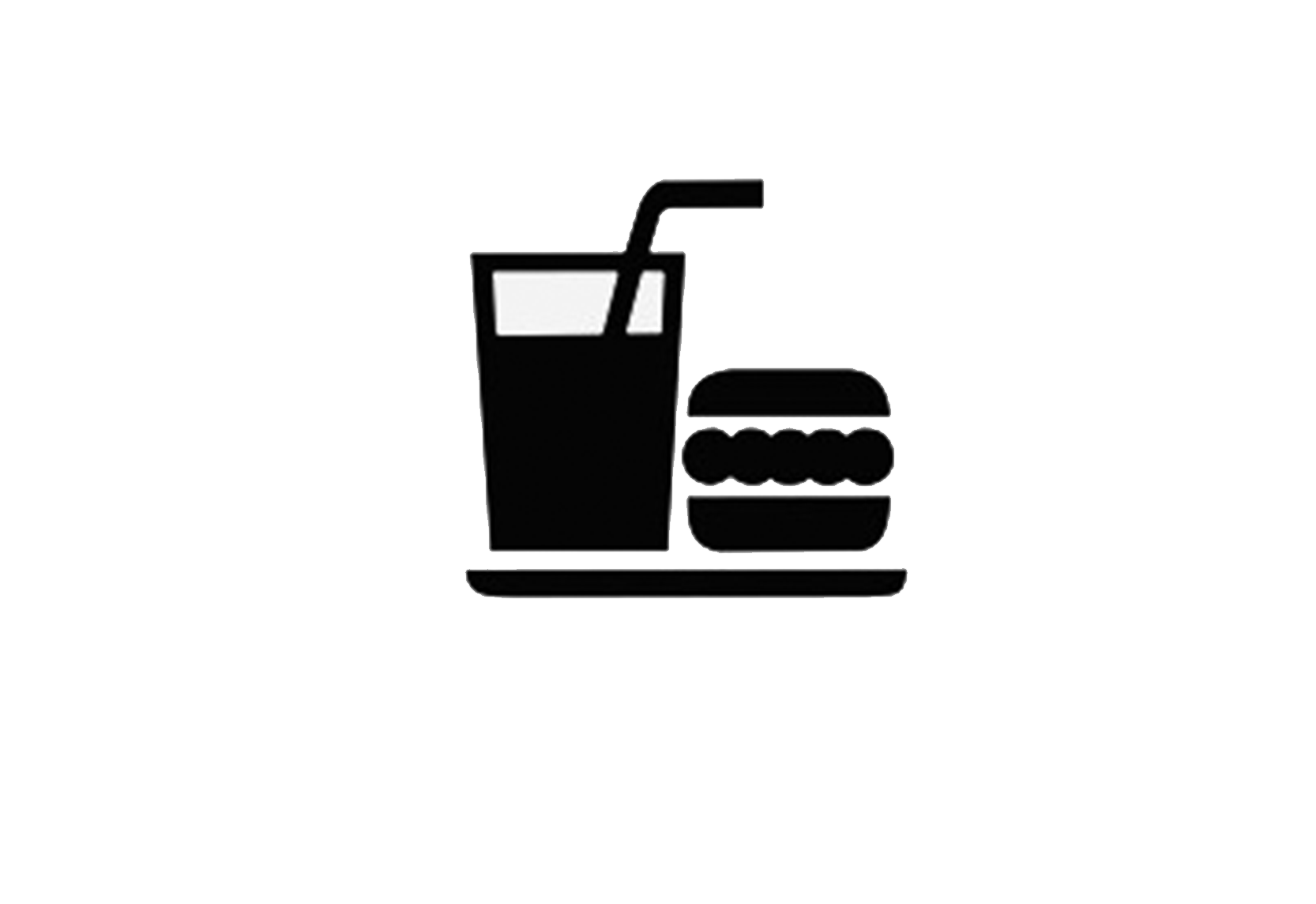 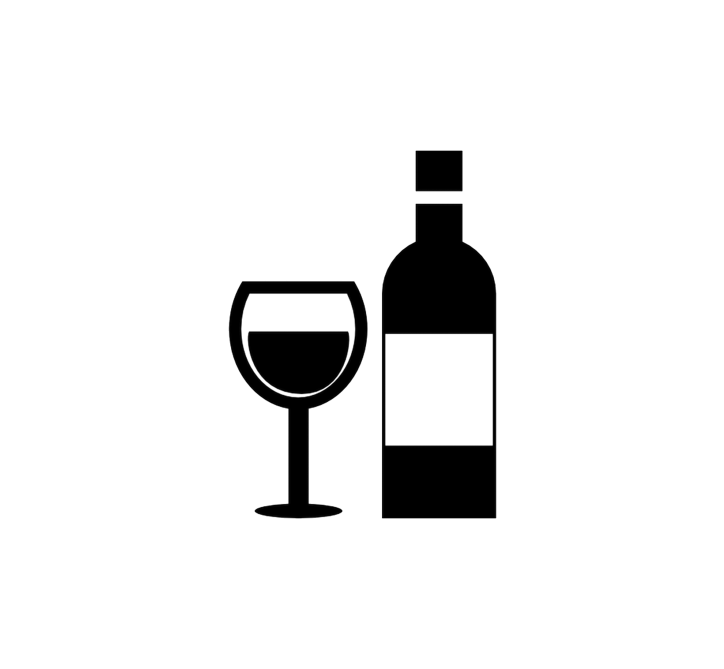 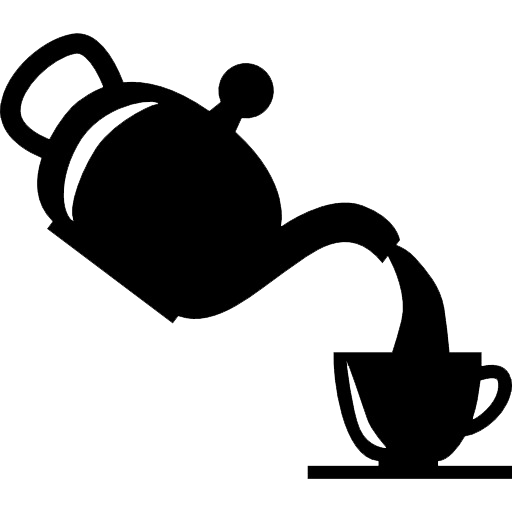 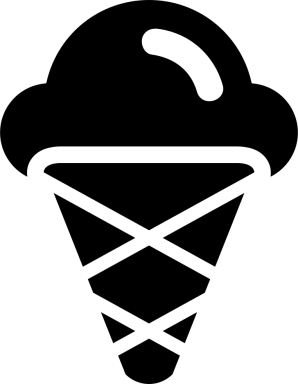 UALL
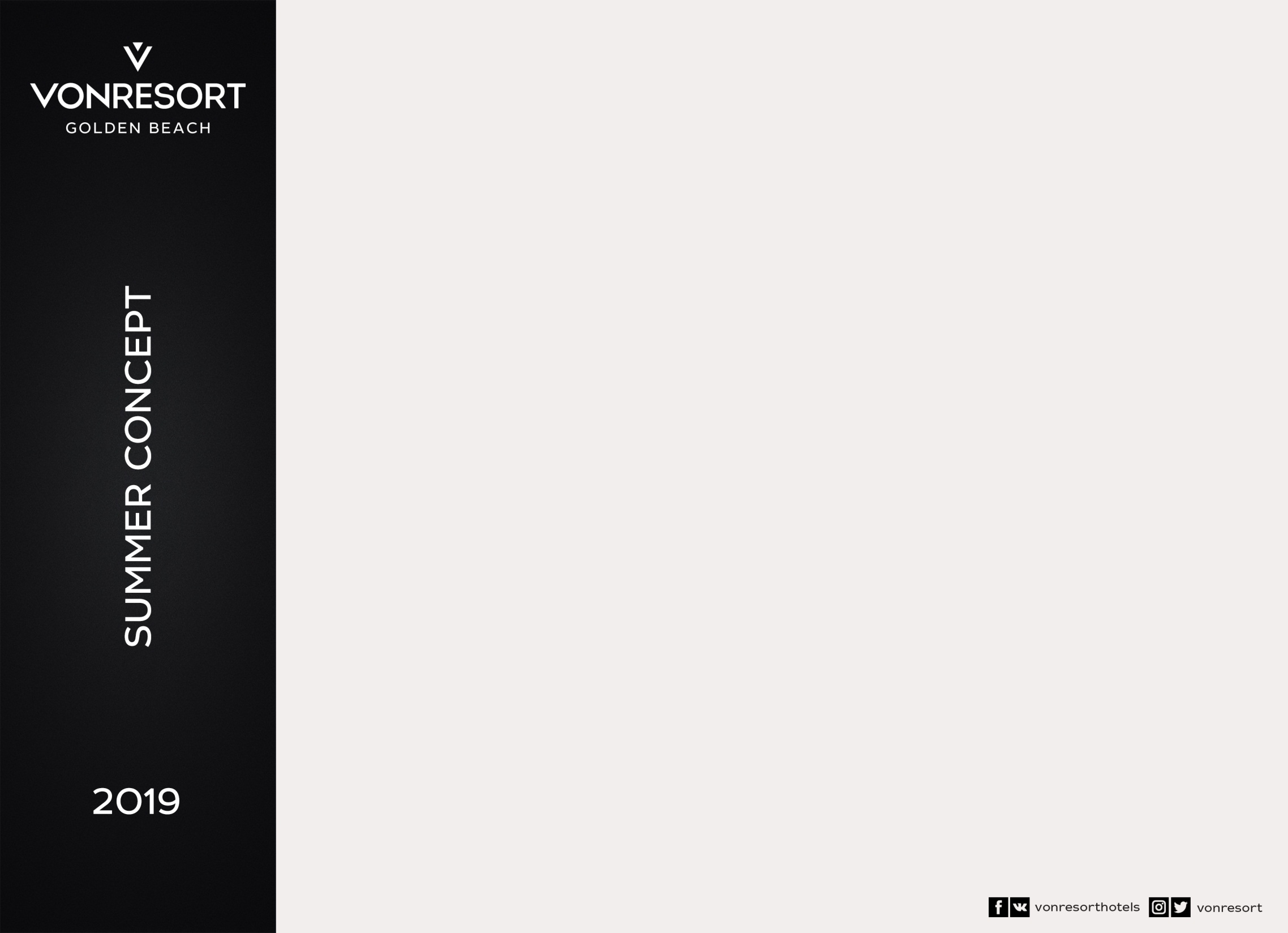 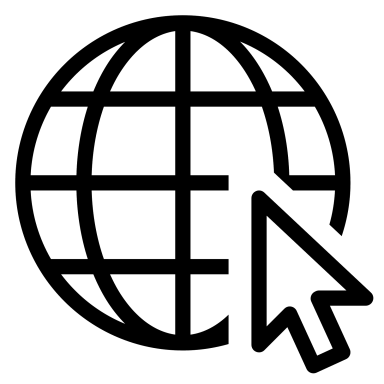 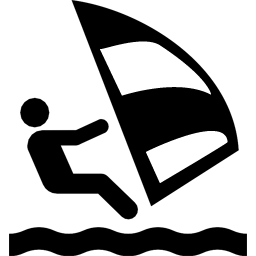 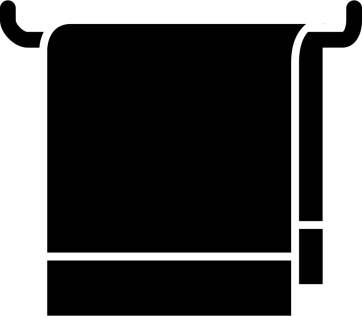 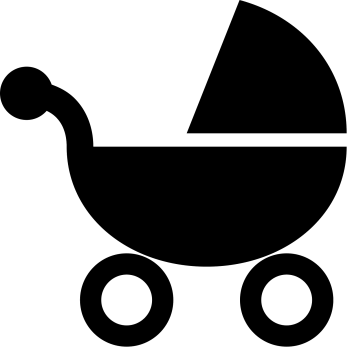 UALL